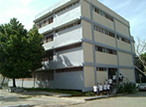 FCM “Miguel Enriquez”
Estado de Salud de la Población
Curso escolar 2017-18
Contenidos temáticos:
Estado de salud de la población
Componentes, determinantes y factores de riesgo
Demografía
Pirámide de población
Indicadores de salud
Incidencia y prevalencia
Estado de salud de la población
Expresa el nivel alcanzado en la relación del hombre con la naturaleza y entre los propios hombres, respecto a su salud en el plano físico, mental y social; en un momento concreto.
Se expresa:
Indicadores (datos estadísticos)
Información descriptiva y cualitativa
Determinantes del estado de la salud de la población
Socio-económicas: Modo, condiciones y estilos de vida

Naturales: Medio ambiente, ecológico

Organización de los servicios de salud

Biogenético: Biología humana
Componentes del estado de la salud de la población
1. Demográficos: son insumos para la planificación en el sector de la salud, incluye:
Estructura de la población por edad y sexo
Migraciones
Fecundidad-natalidad
Mortalidad
2. Crecimiento y desarrollo físico y psíquico
3. Morbilidad
4. Invalidez
Demografía
Número y composición de la población:

Número absoluto de la población según sexo, edad, grupos sociales, estado conyugal, nacionalidad, lengua, etnias, nivel de instrucción, ocupación, distribución espacial y densidad

La composición por edad y sexo se representa en la pirámide de población
Pirámide poblacional
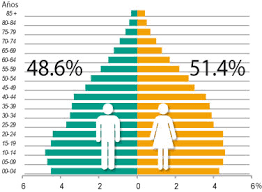 Tipos de pirámide según población
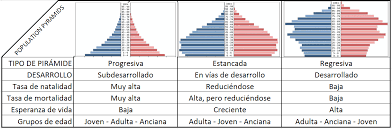 Comportamiento de la pirámide poblacional de Cuba
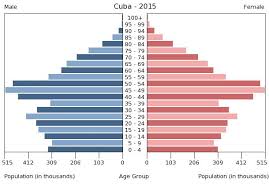 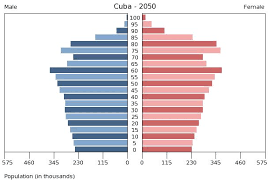 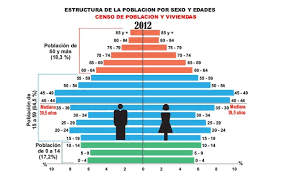 2012
2015
2050
Comportamiento de la pirámide poblacional de Sudáfrica
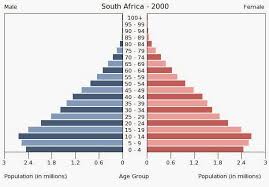 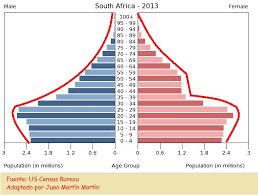 2000
2013
Dinámica de la población
MIGRACIÓN
Emigración
Inmigración
Fecundidad
Fertilidad: Capacidad de procrear
Esterilidad Incapacidad de procrear
Fecundidad: Procreación efectiva

Su indicador más utilizado es la TASA BRUTA O CRUDA DE NATALIDAD
Tasa de crecimiento natural
Tasa de Natalidad-Tasa de Mortalidad

Tasas específicas de mortalidad:

Por edad, sexo y patologías
Tasa de mortalidad infantil
Tasa de muerte materna
Tasa por tumores malignos
Tasa por enfermedades infecciosas
Morbilidad
Conjunto de enfermedades, traumatismos, incapacidades y otros daños a la salud en una población durante un intervalo dado, por lo general un año
INCIDENCIA
PREVALENCIA
iNVALIDEZ
Caso particular de morbilidad
temporal
permanente
Determinantes del estado de salud de la población
Modo o condiciones de vida
Medio ambiente
Biología del hombre
SALUD PÚBLICA
ESTADO DE SALUD DE LA POBLACIÓN
Definiciones importantes
Modo de vida: conjunto de características más generales de un país, representa el modo de vivir y reproducirse

Condiciones de vida: aquellas de que disponen los hombres para reproducirse y son los medios y recursos con que cuenta la sociedad para satisfacer sus necesidades

Estilo de vida: la expresión particular de utilizar o disponer de las condiciones de vida que se tiene
Factores de riesgo:
Probabilidad de sufrir un daño, enfermedad o muerte en presencia de determinadas circunstancias que inciden en la persona, grupos de personas, comunidad o ambiente.

Pueden ser:
Individuales
Colectivos o ambientales